Звуки р и рь.
Автоматизация и дифференциация звуков р –рь.
Подготовила логопед Рощупкина Е.Е
Тигр
Тигр рычит твердо:р-р-р-р.
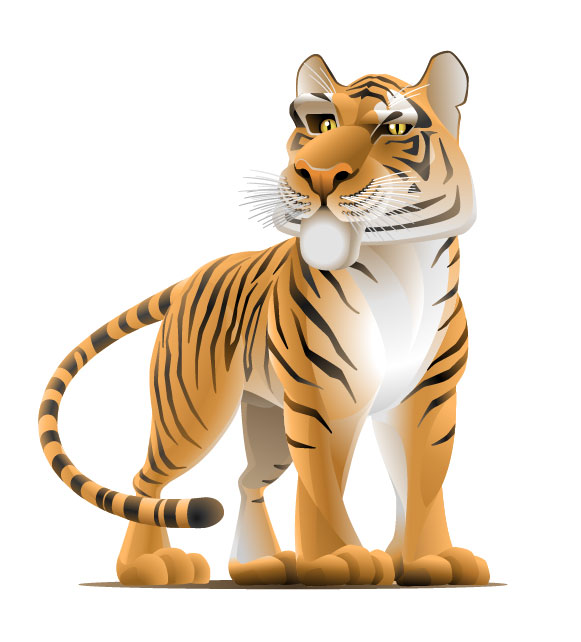 Тигрёнок
Тигрёнок рычит мягко:рь-рь-рь.
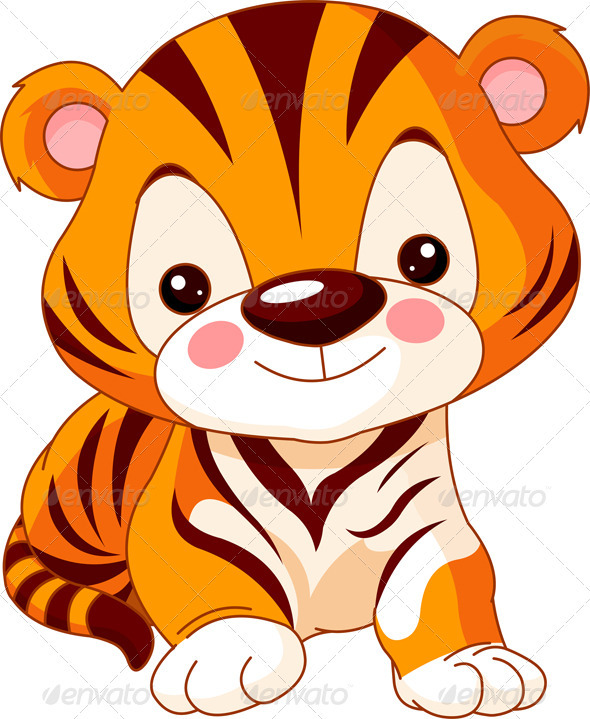 Назови предметы тигра
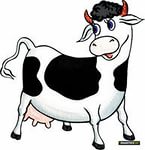 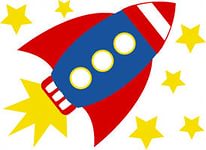 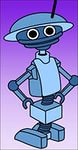 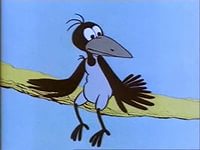 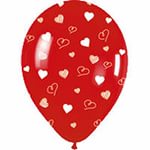 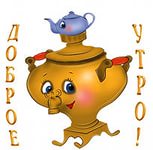 Назови предметы тигрёнка
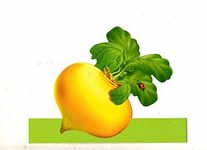 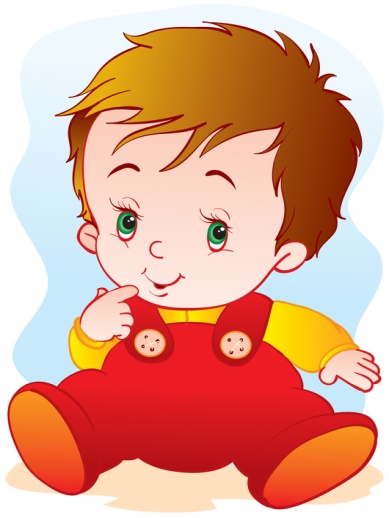 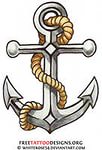 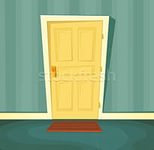 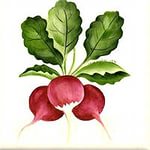 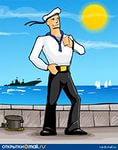 Раздай предметы тигру и тигрёнку
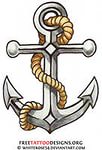 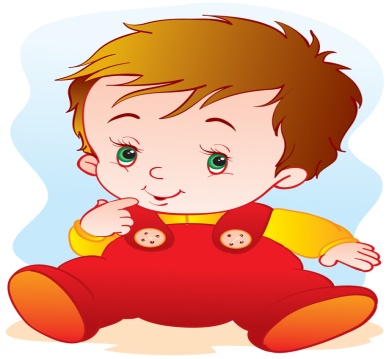 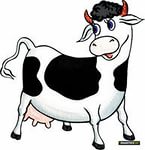 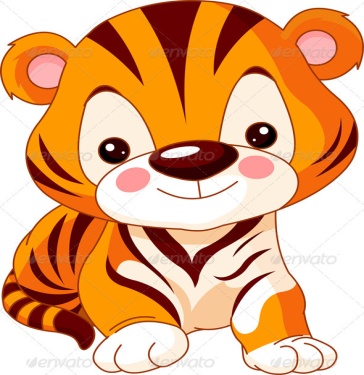 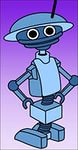 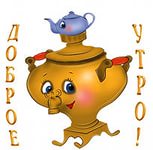 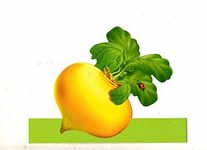 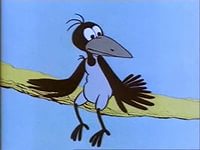 Спой песенки с тигром и тигренком
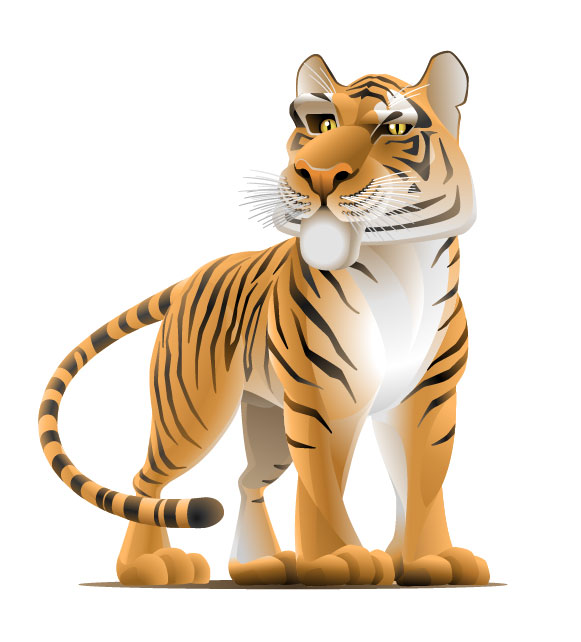 РА- РА- РА- гора, нора.
РЫ- РЫ- РЫ –шары ,дворы.
РО- РО- РО-  перо, ведро.

РИ- РИ- РИ- вари, дари.
РЮ- РЮ- РЮ- смотрю,горю.
АРЬ- АРЬ-АРЬ-букварь,сухарь.
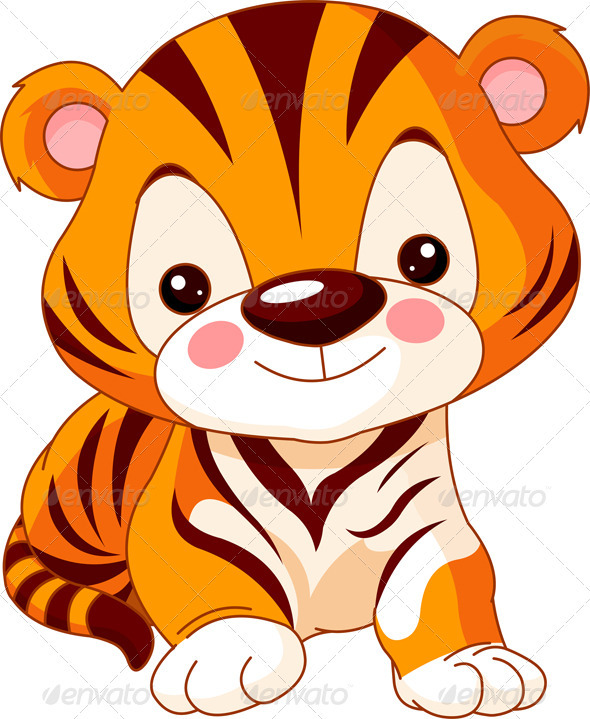 Помоги тигру
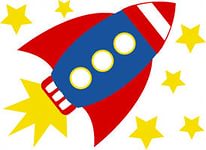 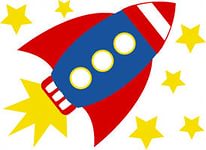 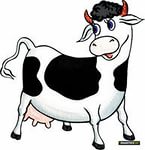 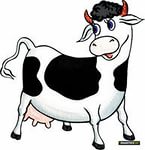 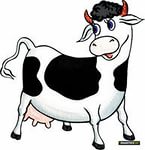 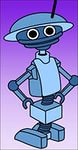 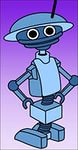 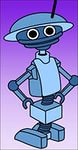 Помоги тигрёнку
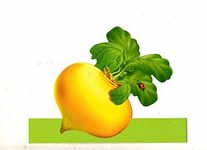 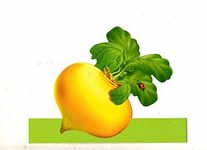 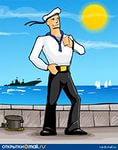 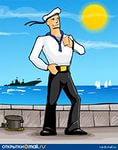 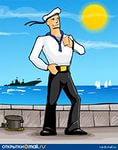 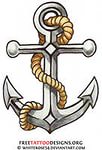 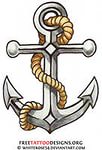 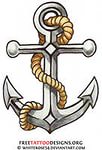 Большой предмет назови ,как тигр , а маленький ,как тигрёнок ласково.
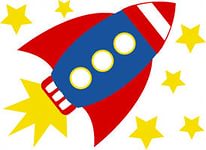 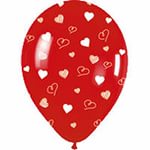 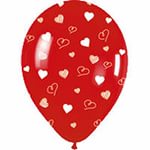 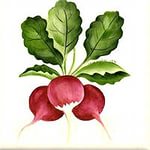 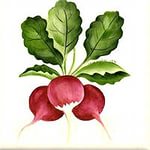 СПАСИБО ЗА ВНИМАНИЕ!!!